О железных деньгах, гибели Спарты и бесполезности экономики
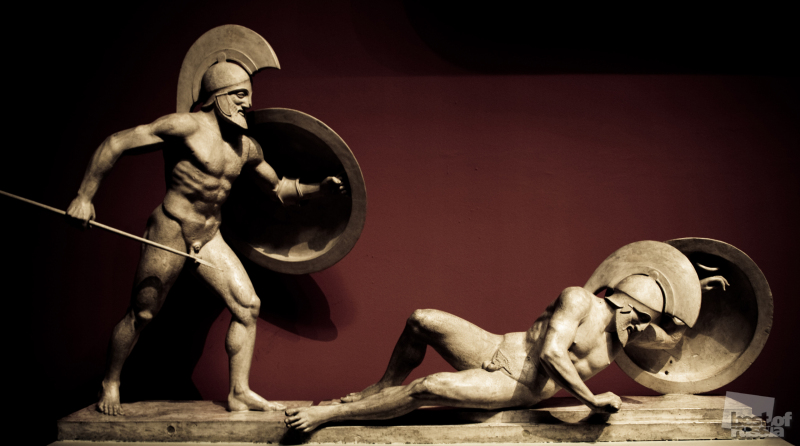 Спартанский бренд
суровые                                    сбрасывали детей со скалы
немногословные                           физическая подготовка      
бесстрашные                                                  спасли Грецию
сильные                                                      железные деньги   
    
                                        

справедливые                                                         равенство
закаленные                                                   убивали илотов    
благочестивые                                  опоздали к Марафону
учтивые                                         уступали место старикам
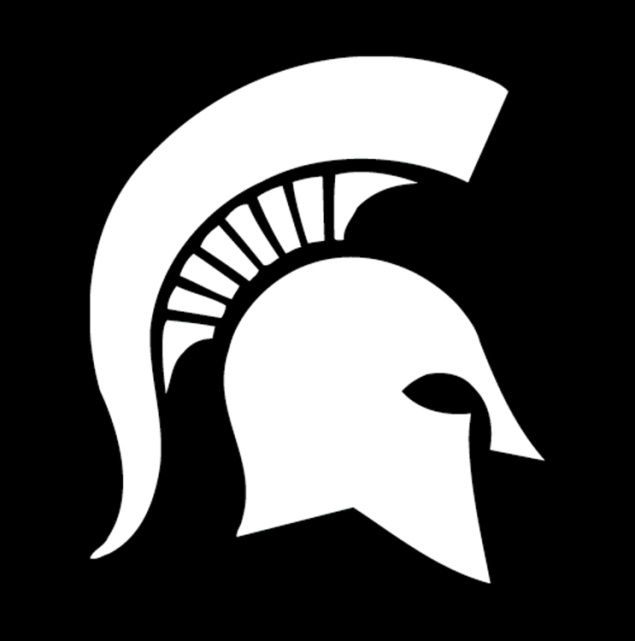 Миф о происхождении спартанских доблестей
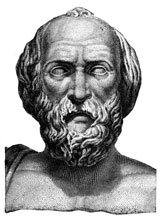 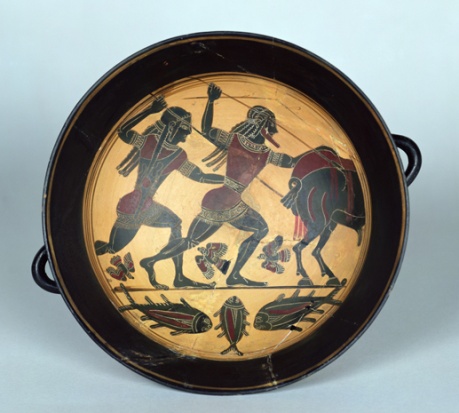 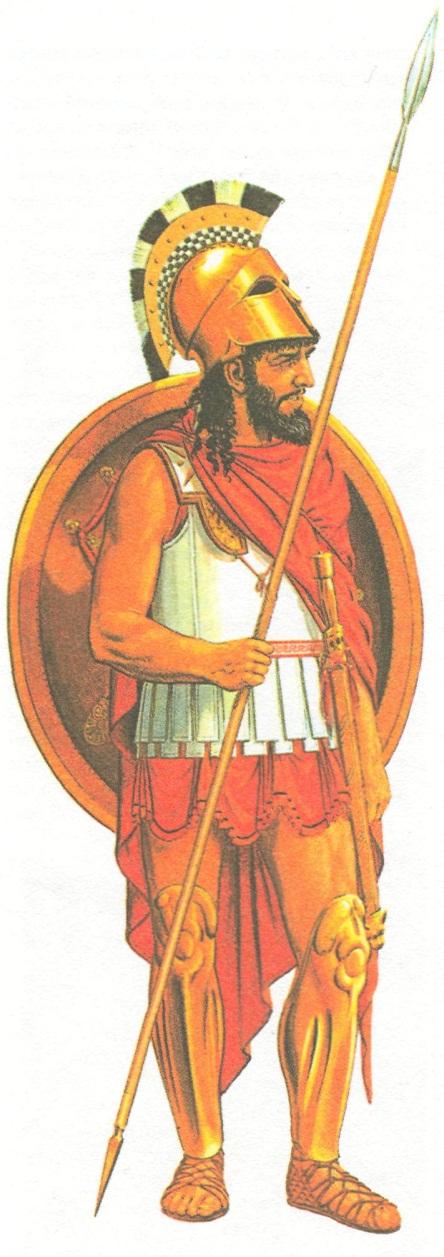 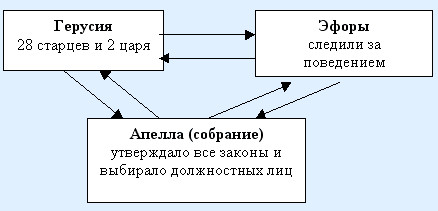 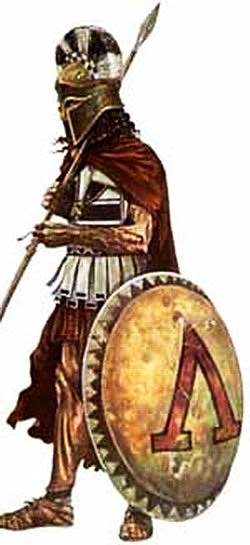 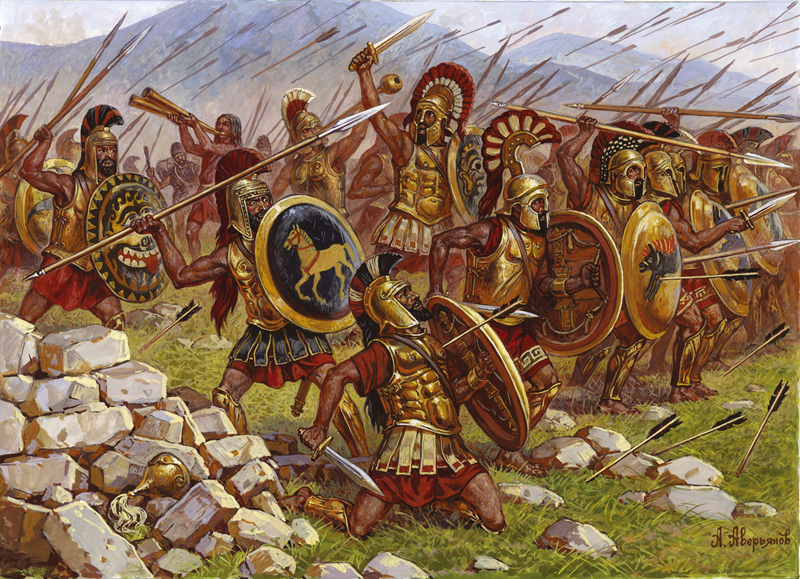 Спартанцы против персов
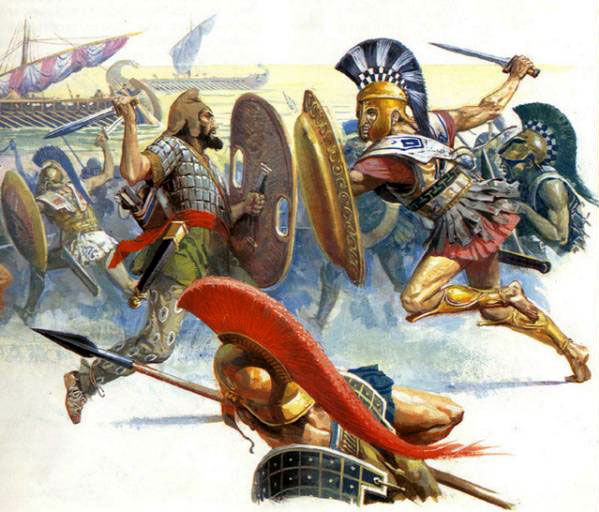 Милет, 500       Марафон, 490
Фермопилы, 480   Артемисий, 480
    Саламин, 480       Платеи, 479
 Микале, 479     Византий, 478
                 Каллиев мир, 449
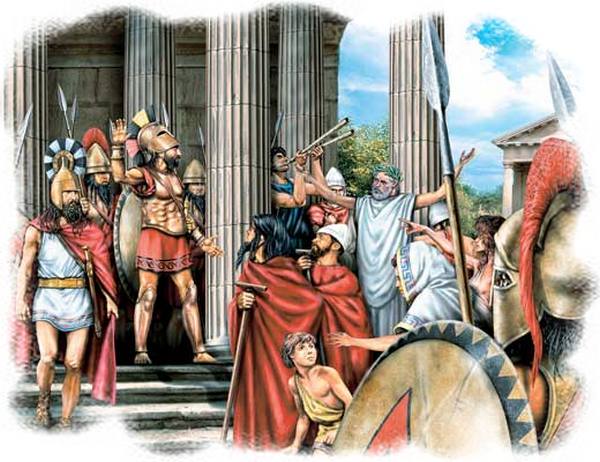 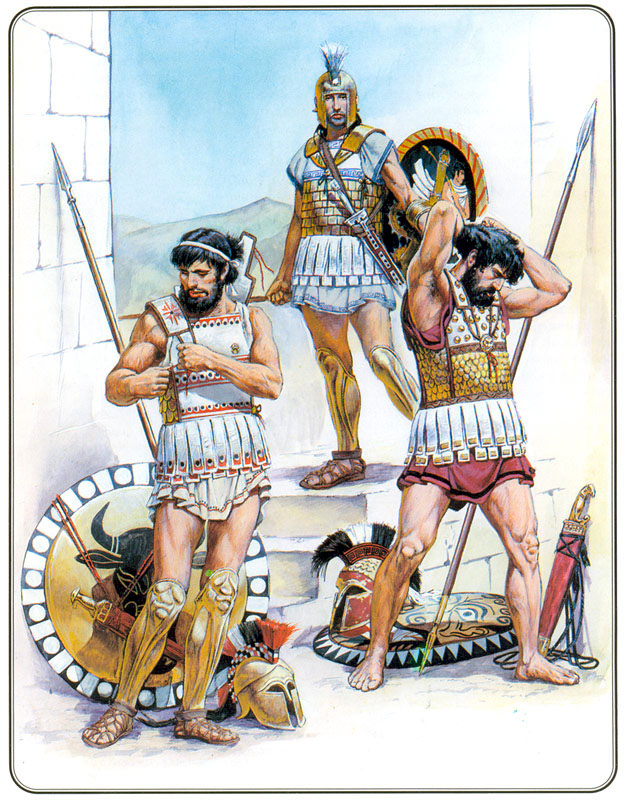 Гегемония любой ценой!                              Упадок и наёмничество
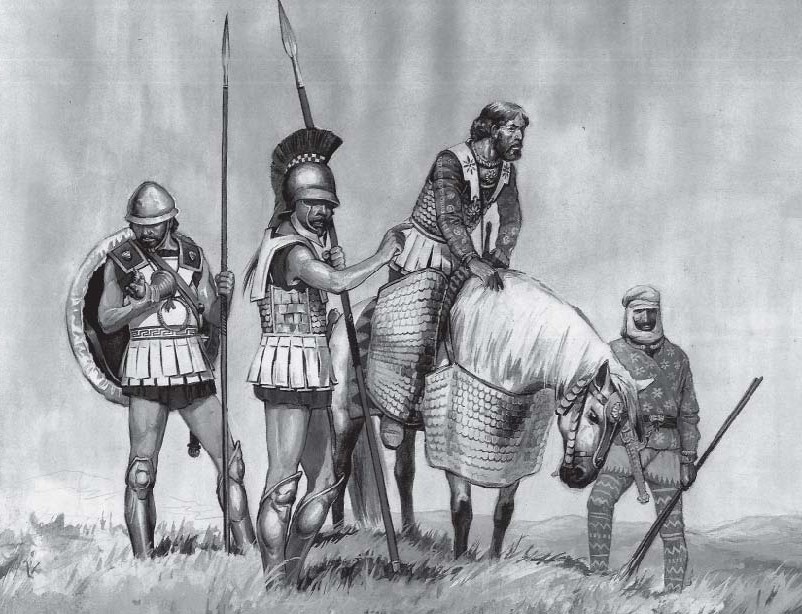 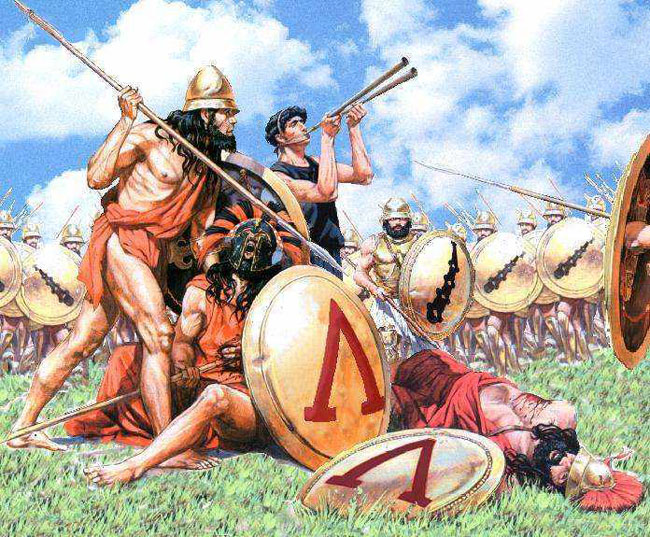 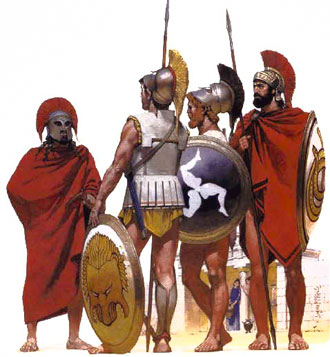 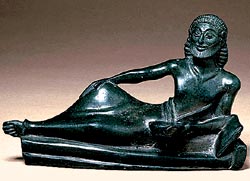 Попытки реформ и почётная гибель
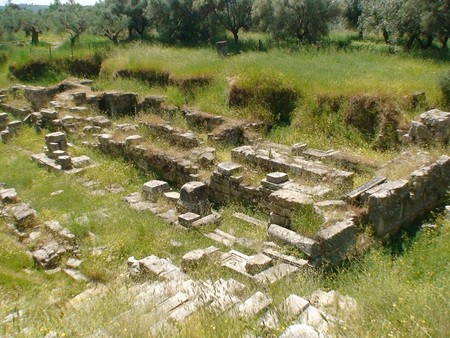 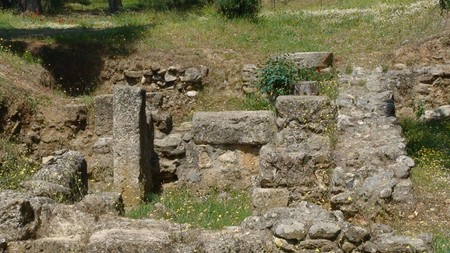 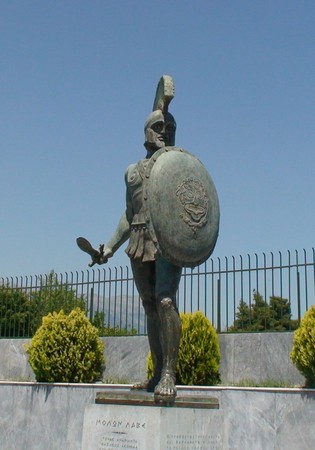 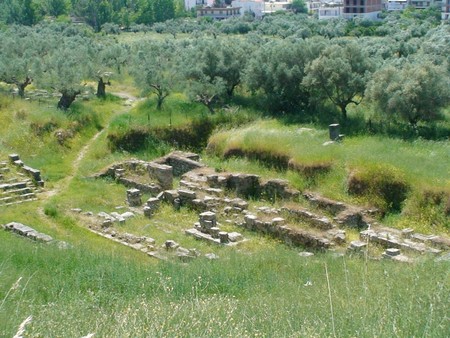 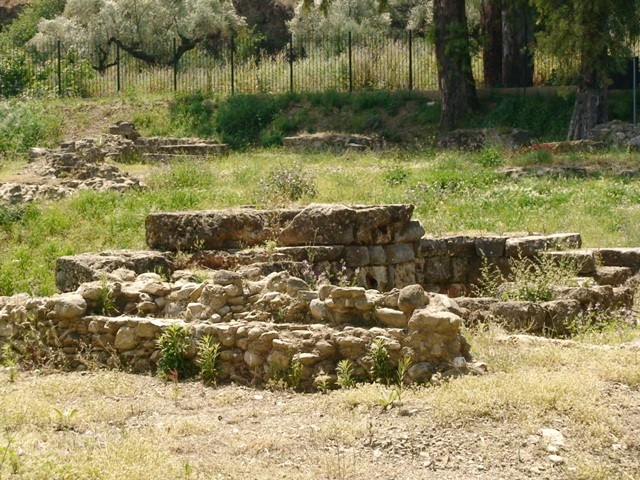